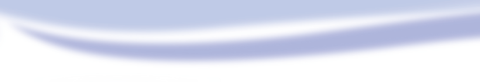 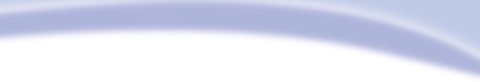 Hobbies
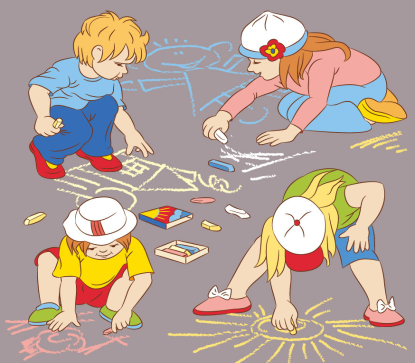 第二课时
WWW.PPT818.COM
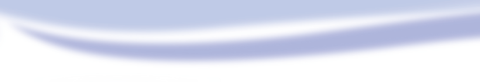 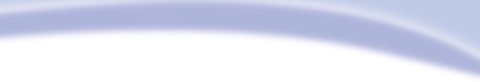 Ask and answer
What do you like (doing)?
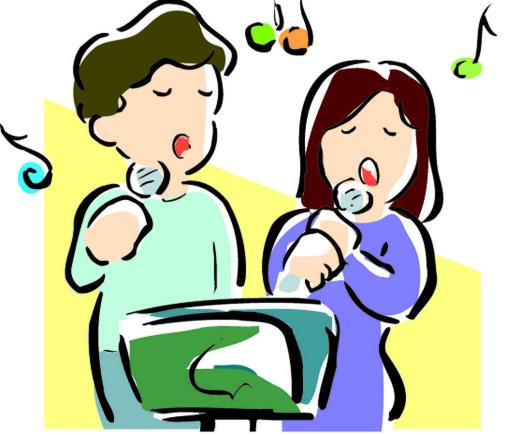 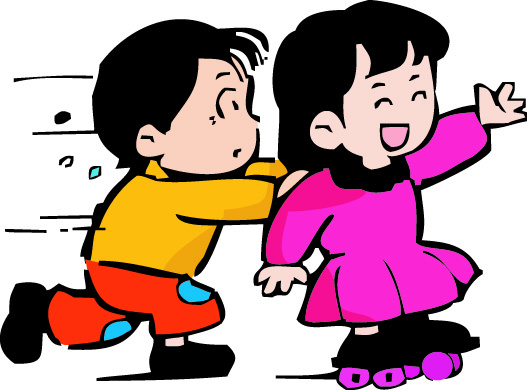 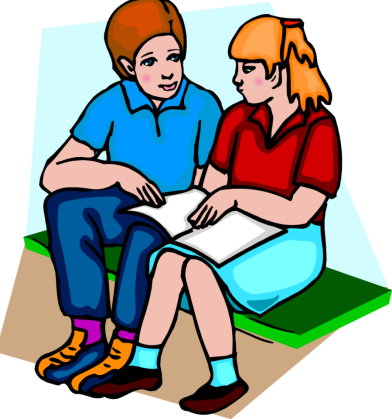 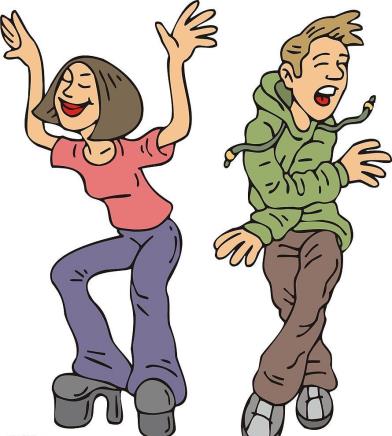 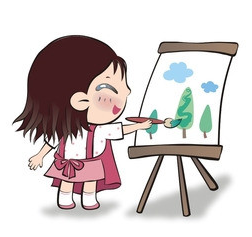 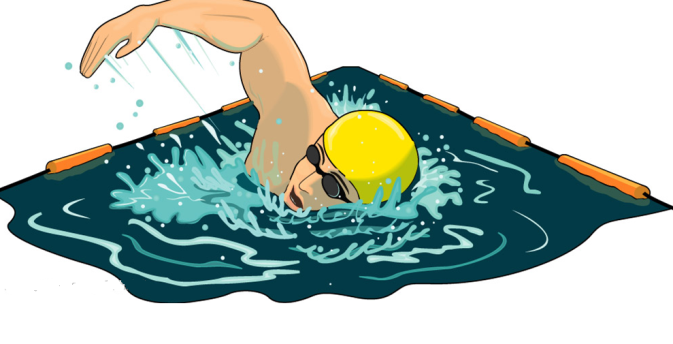 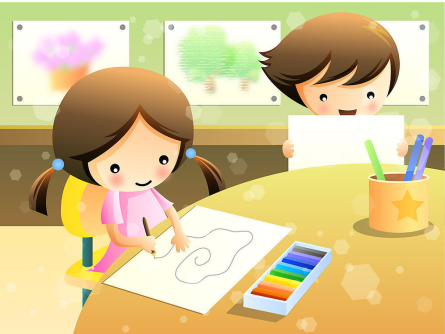 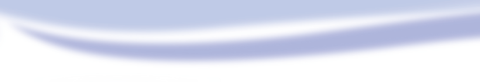 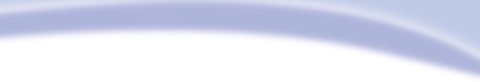 Look and spell
reading
skating
painting
singing
dancing
swimming
read
skate
paint
sing
dance
swim
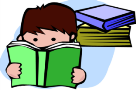 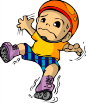 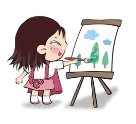 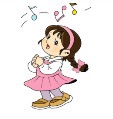 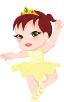 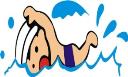 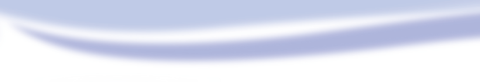 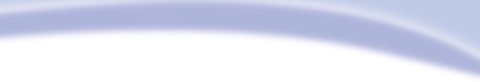 Read and write
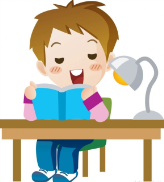 I am Peter. I like ________ books.
 My name is Jane. I like _________ in winter. 
 I like _________ pictures.
 — What do you like?   — I like ________.
reading
skating
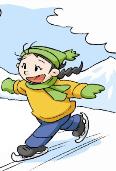 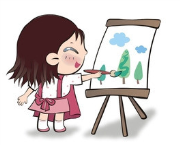 painting
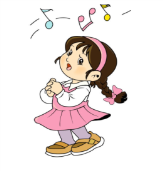 singing
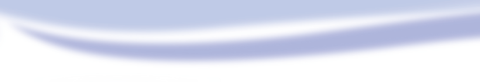 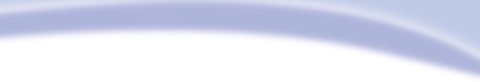 Read, choose and write
sing
singing
I like ________. I can ______ very well. 
            ( sing, singing )
2. I can ______ books. I like _______ books at home. 
             ( read, reading )
3. What do you like? I like ________. I can ______ nice pictures. 
              ( paint, painting ) 
4. I like ____________ in summer. It is cool. I can ______ fast in the water. 
               ( swim, swimming )
read
reading
painting
paint
swimming
swim
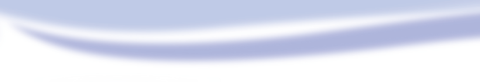 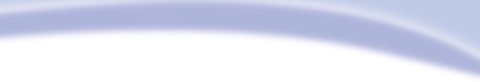 Read and talk
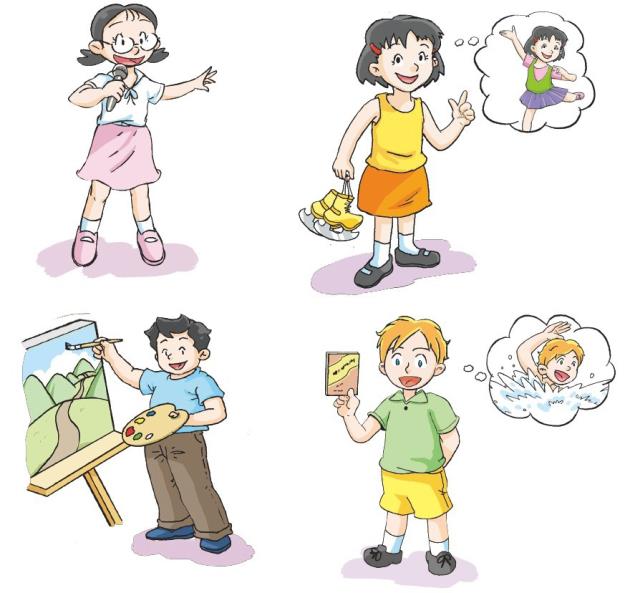 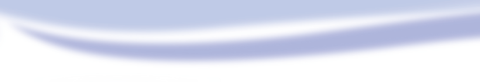 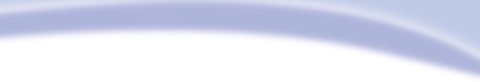 Think and say
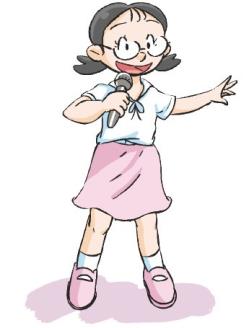 I like singing.
I like skating.
I like dancing too.
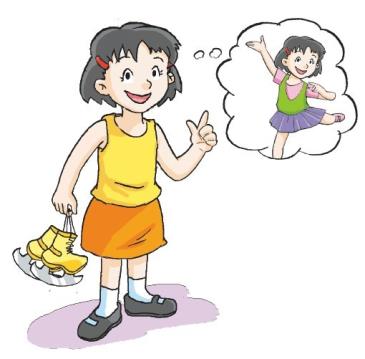 I like skating and dancing.
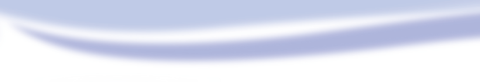 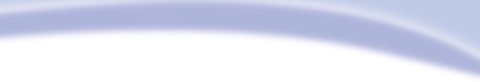 Think and say
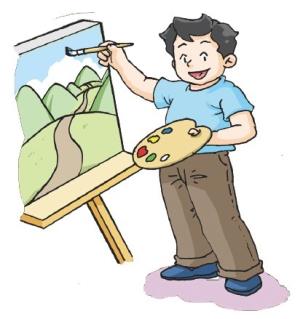 I like painting.
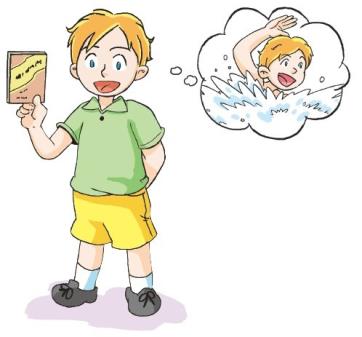 I like reading and swimming.
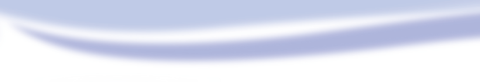 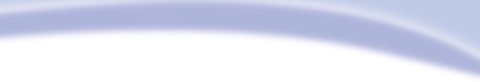 Listen and circle
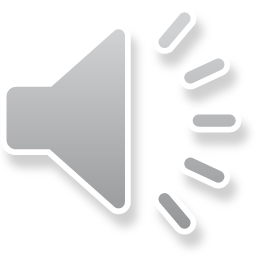 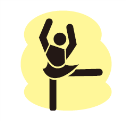 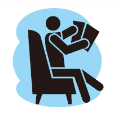 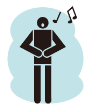 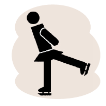 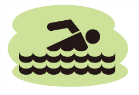 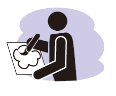 Peter likes __________ and ___________.
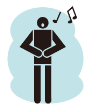 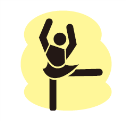 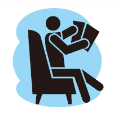 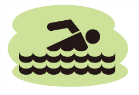 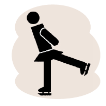 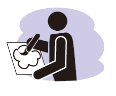 Jane likes __________. She likes __________ too.
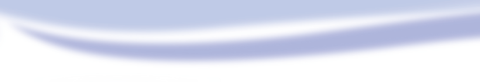 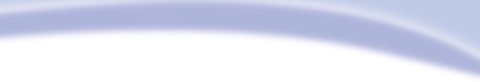 Think and act
What about you?
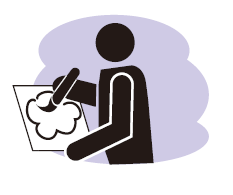 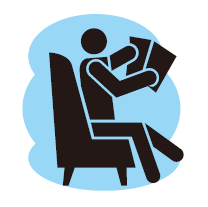 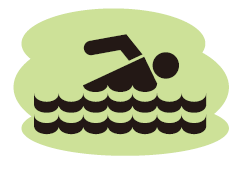 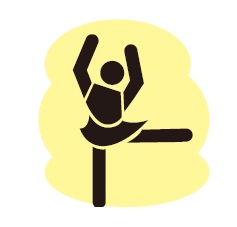 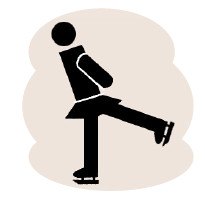 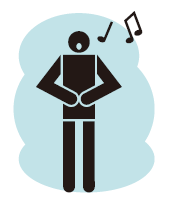 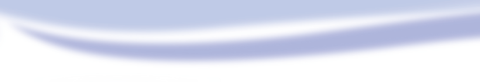 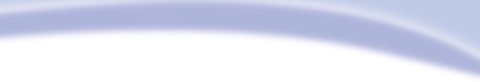 Make a dialogue
What do you like (doing)? 
What about you?
I like (doing) …
I can …
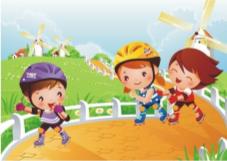 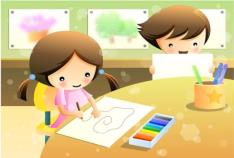 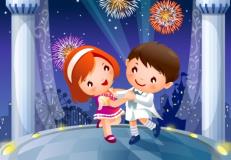 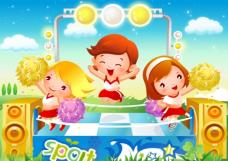 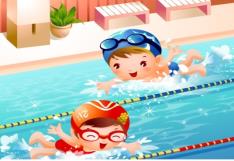 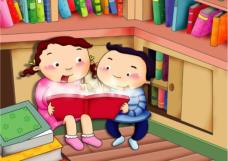 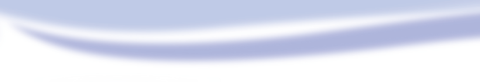 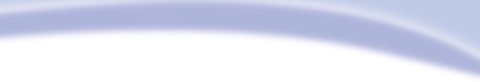 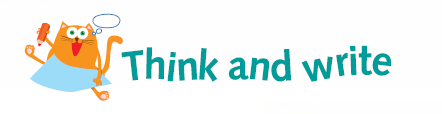 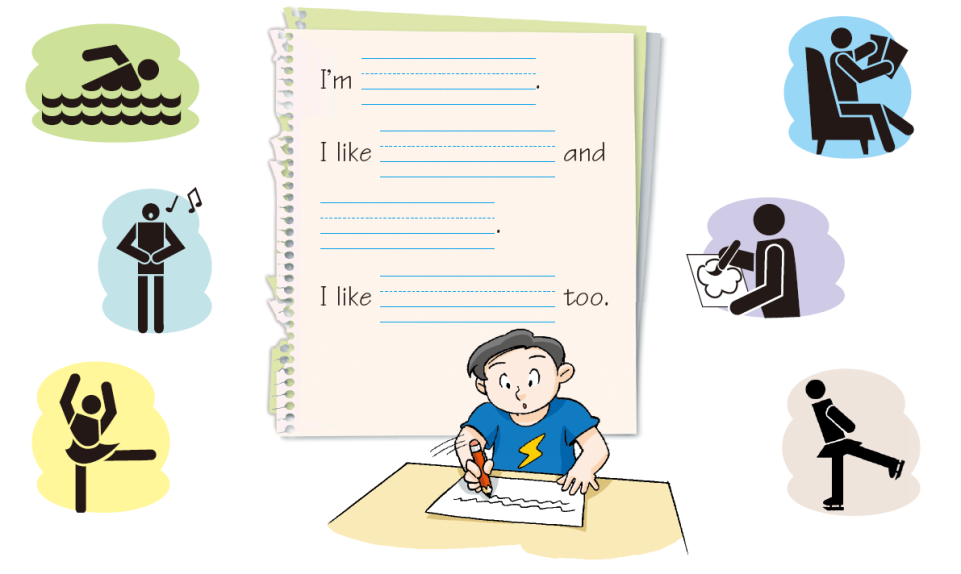 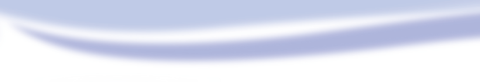 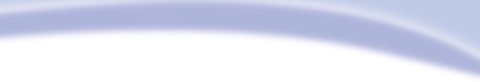 Choose and write
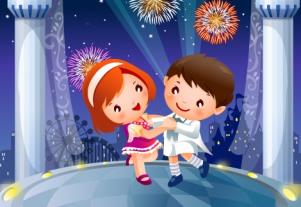 My colourful life
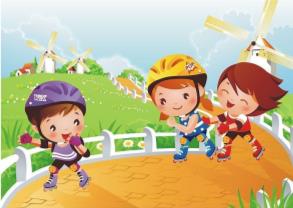 Hello, I am …
I like …
I like …
I can ...
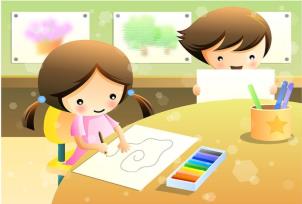 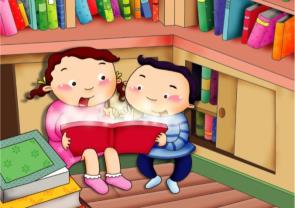 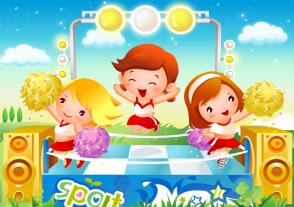 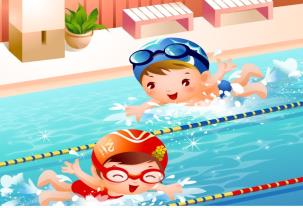 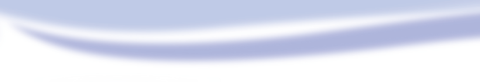 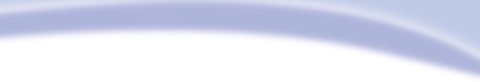 Choose and write
My colourful life
Hello, I am Jane.
Look, this is me.
I like drawing. 
I like painting too.
I can paint nice pictures.
I am a super girl.
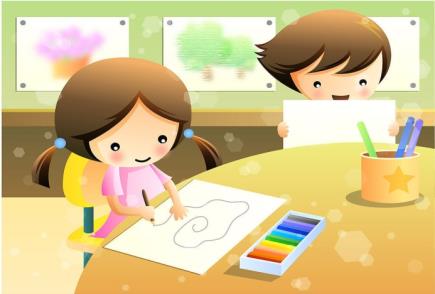 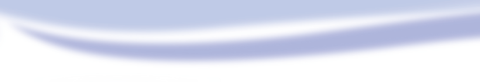 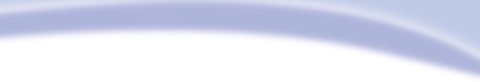 Look and write
My colourful life
Stick your pictures
Write 
Read
Your picture
here!
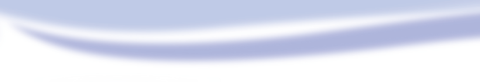 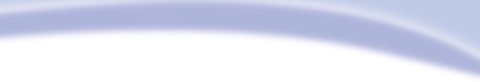 Look and write
My colourful life
Hello, ...
Look, this is me.
I like ... 
I like ...
I can ... 
I am …
Your picture
here!
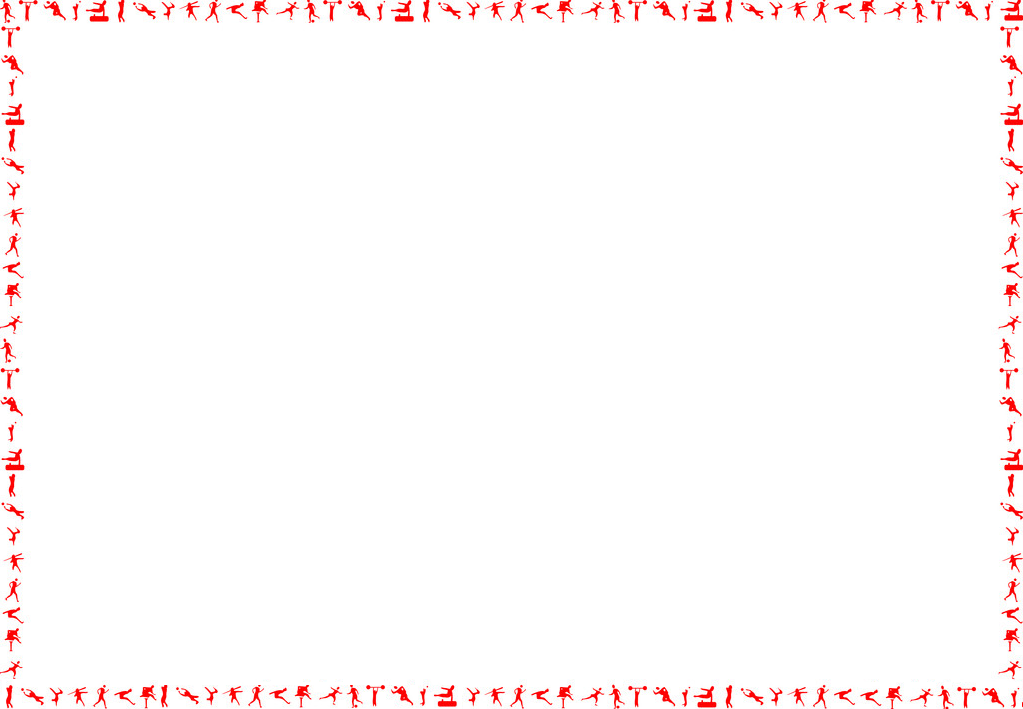 Homework
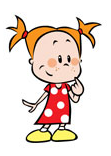 1   Talk about your hobbies.
2   Write about one of your hobbies.
3   Complete Workbook pages 38, 40 and 41.
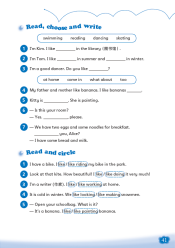 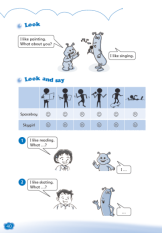 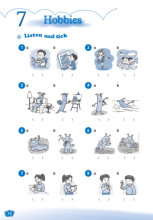 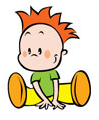